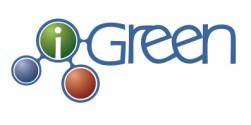 iGreen bei Lohnunternehmern im Praxiseinsatz:Forschungsergebnisse mit kommerziellen Produkten verknüpftMünster
05. Dezember 2012
Jan Horstmann 		05. Dezember 2012	           Folie 1 von 29
Agenda
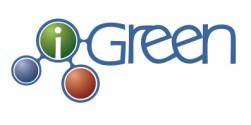 Vorstellung Projekt iGreen

Einsatzarten von Datenmanagement
iGreen Ergebnisse und Feldeinsätze
Herausforderungen und Nutzen der Datenverwaltung

Zusammenfassung und Ausblick
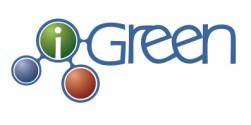 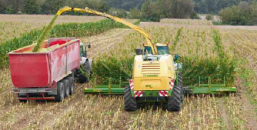 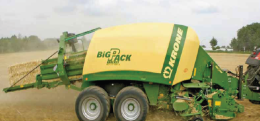 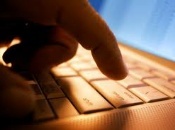 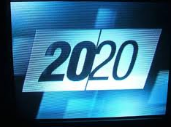 Jan Horstmann 		05. Dezember 2012	           Folie 2 von 29
Vorstellung des Projekts iGreen
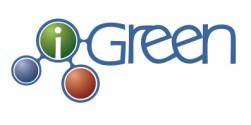 Projektziele:

 Standortbezogene Dienste
 mobile Entscheidungsunterstützung
Infrastruktur für Wissensmanagement und mobile Dienste
Digitale Verknüpfung von Landwirten, Lohnunternehmern und Beratungsdienstleistern
Landtechnik-Hersteller-übergreifender Datenaustausch
Fundierte Maschinendatenanalyse
Generierung von Wissen und Erfahrungen für Folgearbeiten
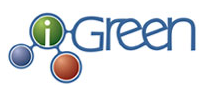 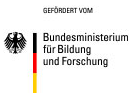 Jan Horstmann 		05. Dezember 2012	           Folie 3 von 29
Projektpartner
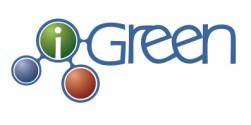 Laufzeit: April 2009 bis Dezember 2012     (04-2013)

Förderung durch

Federführung: DFKI (Deutsches Forschungszentrum für Künstliche Intelligenz GmbH)

Projektpartner:
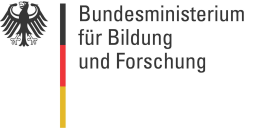 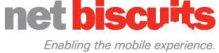 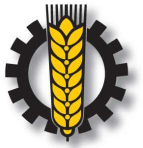 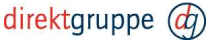 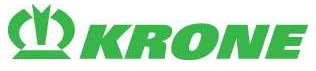 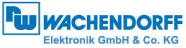 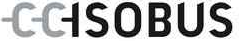 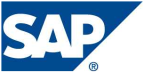 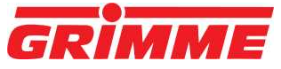 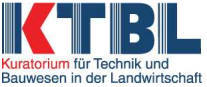 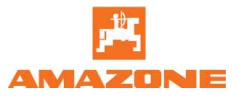 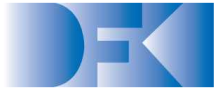 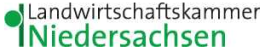 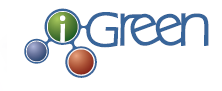 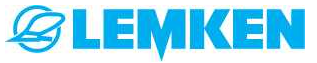 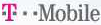 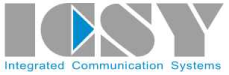 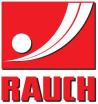 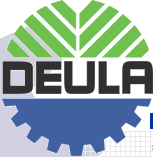 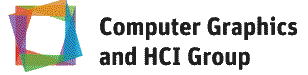 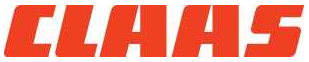 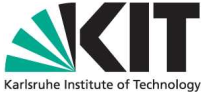 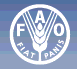 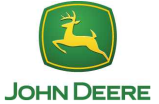 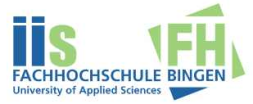 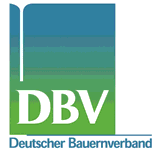 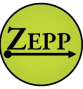 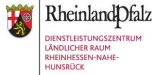 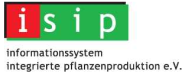 Jan Horstmann 		05. Dezember 2012	           Folie 4 von 29
iGreen verbindet
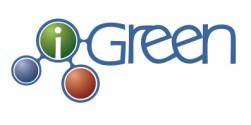 Infrastruktur und Kommunikation:
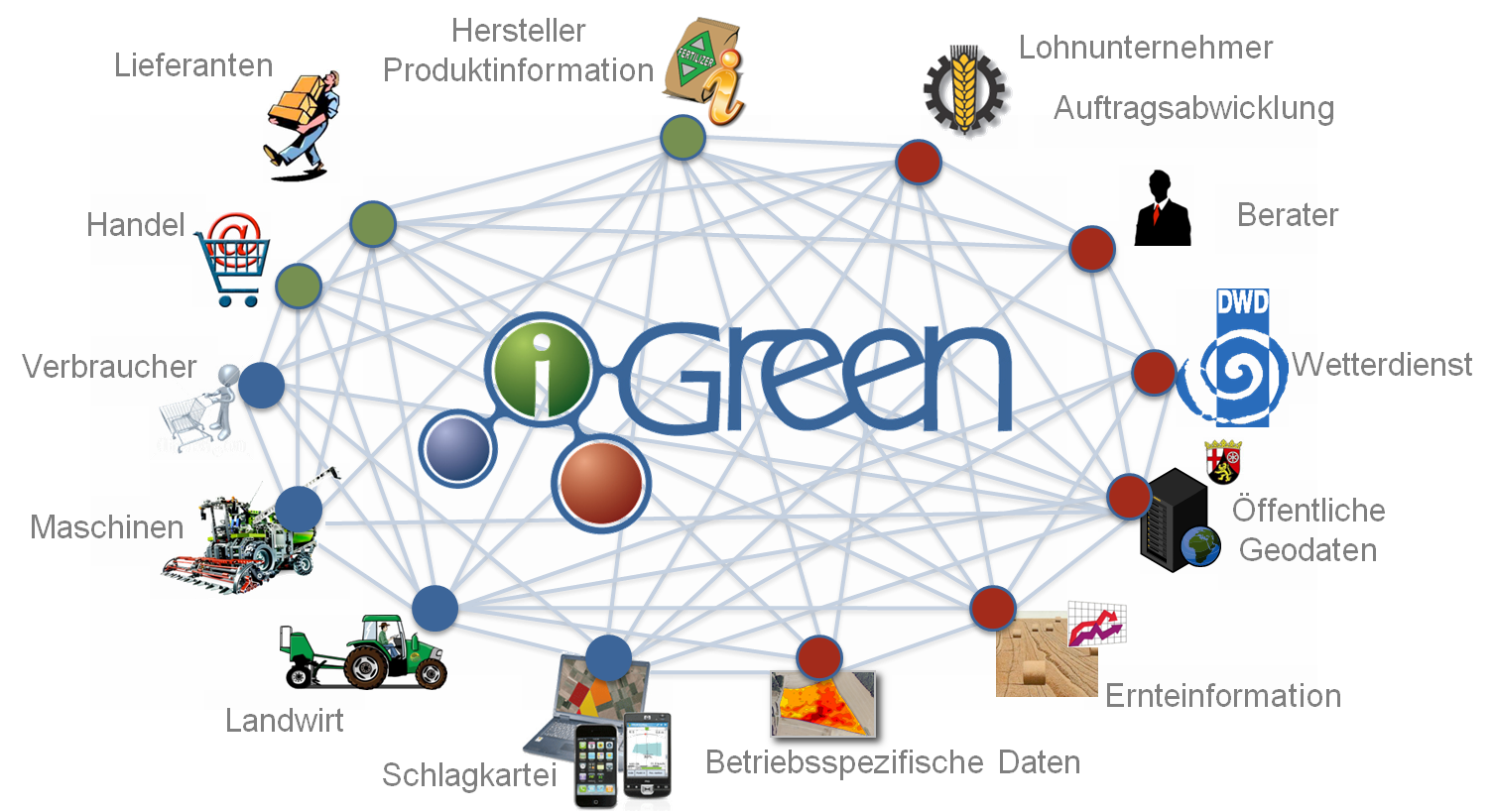 Jan Horstmann 		05. Dezember 2012	           Folie 5 von 29
Agenda
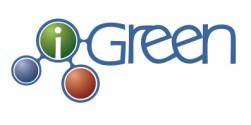 Vorstellung Projekt iGreen

Einsatzarten von Datenmanagement
iGreen Ergebnisse und Feldeinsätze
Herausforderungen und Nutzen der Datenverwaltung

Zusammenfassung und Ausblick
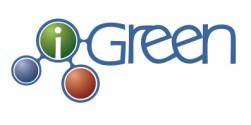 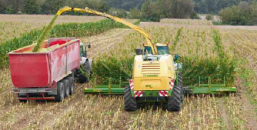 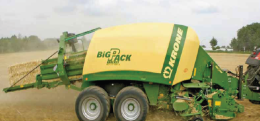 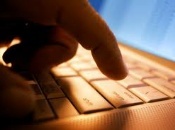 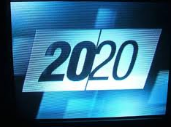 Jan Horstmann 		05. Dezember 2012	           Folie 6 von 29
Datenmanagement
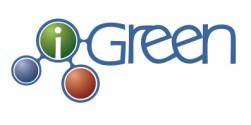 Einsatzgebiete:

 Kartoffelkette
Bodenbearbeitung, Aussaat, Pflanzenschutz, Ernte
 Erntekette Gras
Mähen, Schwaden, Häckseln, Laden
 
 Logistik-Prozesse
Strohbergung
Klärschlamm ausfahren
Gülle-Ausbringung

Düngerausbringung
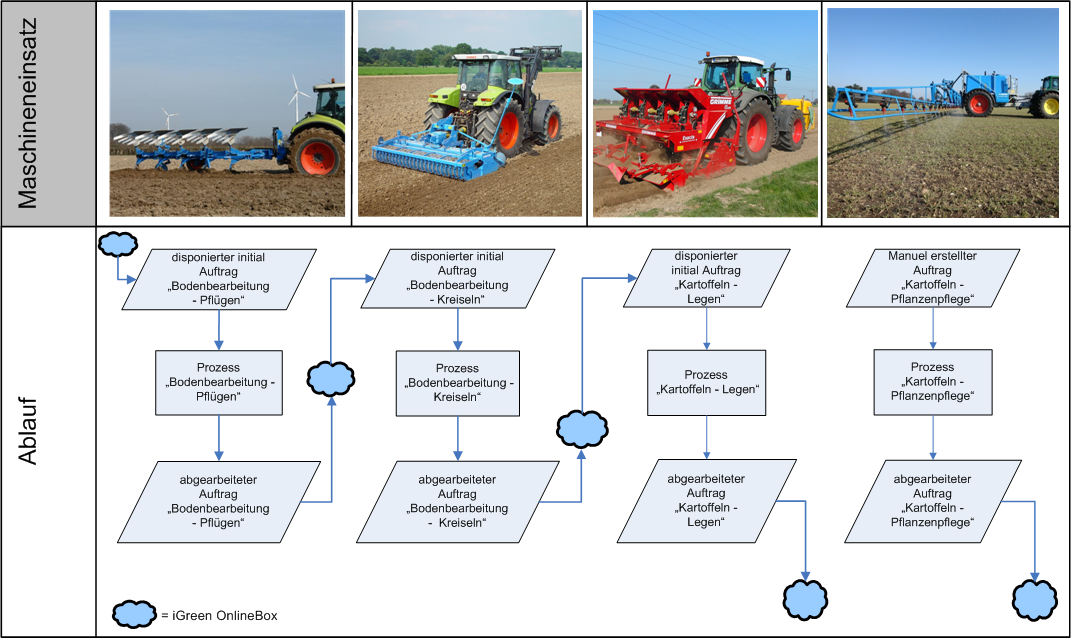 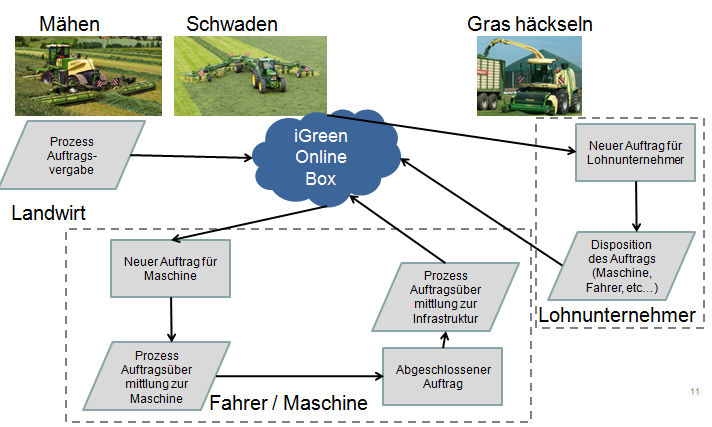 Jan Horstmann 		05. Dezember 2012	           Folie 7 von 29
ISOBUS-Datenmanagement
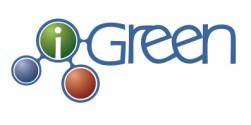 ISOBUS-Terminal (traktoreigenes Gerät oder
Maschinenbedienung
Internetverbindung (herstellerübergreifendes Auftrags- und Flottenmanagement)
Feldnavigation
GPS-Positionsempfänger
ISOBUS Taskcontroller(Datenaufzeichnung)
ISOBUS Lenksystem
Section Control
Traktor
Energie
Datenlieferant ISOBUS: (Kraftstoffverbrauch, Hubwerk, Zapfwellendrehzahl, Geschwindigkeit)
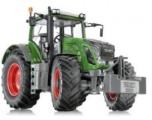 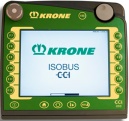 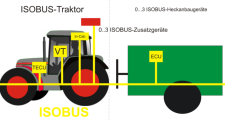 Anbaugerät
Arbeitsaggregat
ISOBUS Jobrechner zur Bedienung
Datenlieferant ISOBUS: (Arbeitsstellung, Erntemenge, Erntequalität, uvm…
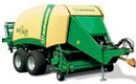 FMIS
Flächenverwaltung / Auftragsplanung
Herstellerübergr. Fahrzeugverwaltung
Buchhaltungsmodul
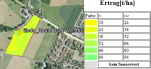 Jan Horstmann 		05. Dezember 2012	           Folie 8 von 29
Ablauf des Datenmanagements
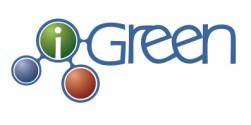 Definition der Flächen(Landwirt)
Neuer Auftrag für Dienstleister
ProzessAuftrags-vergabe
Disposition des Auftrags(Maschine, Fahrer, etc.)
Infrastruktur
1. Landwirt
2. Lohnunternehmer
Neuer Auftrag für Maschine
ProzessAuftragsüberMittlung zur Infrastruktur
ProzessAuftragsüberMittlung zur Maschine
Abgeschlossener Auftrag
3. Fahrer / Maschine
Jan Horstmann 		05. Dezember 2012	           Folie 9 von 29
Technik-Beispiel
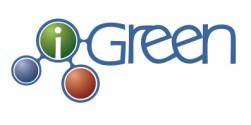 CCI ISOBUS Terminal, GPS-Empfänger, GSM-Modem
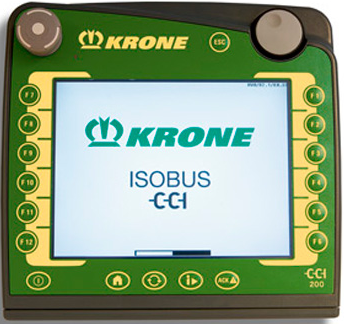 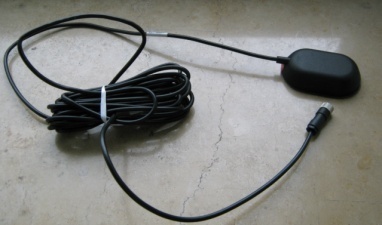 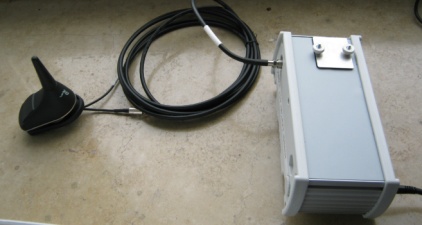 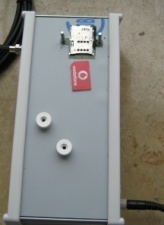 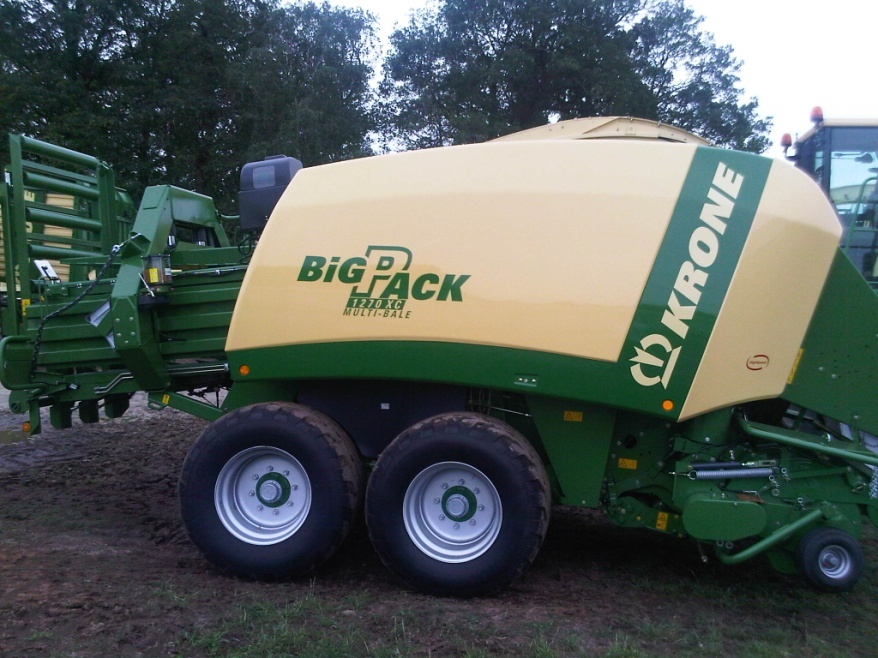 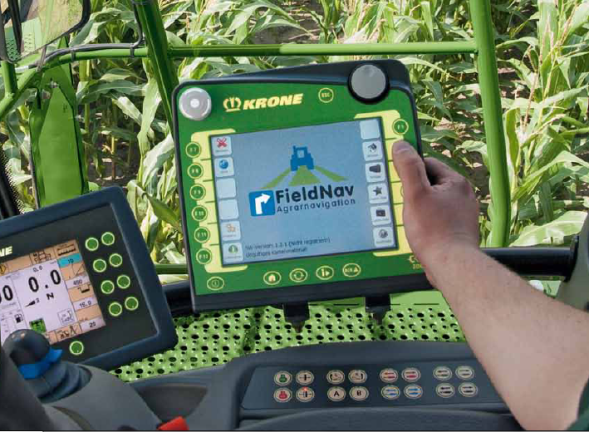 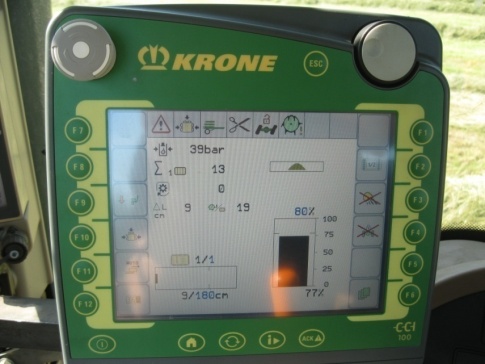 Jan Horstmann 		05. Dezember 2012	           Folie 10 von 29
Agenda
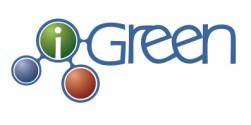 Vorstellung Projekt iGreen

Einsatzarten von Datenmanagement
iGreen Ergebnisse und Feldeinsätze
Herausforderungen und Nutzen der Datenverwaltung

Zusammenfassung und Ausblick
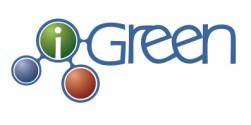 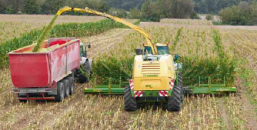 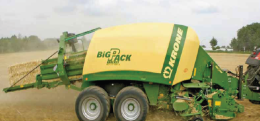 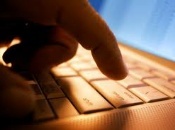 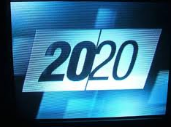 Jan Horstmann 		05. Dezember 2012	           Folie 11 von 29
Flächenerfassung und Auftragsplanung
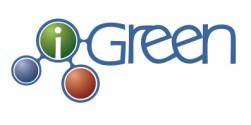 Webbasierte Werkzeuge:

 Flächenerfassung mit GeoFormularen
Einlesen der Feldkontouren
 Zuordnung von Maschinen und Fahrern
Vorplanung
 
 Digitaler Auftragszettel
ISOXML-Aufträgefür Maschinen
Kundenbestätigung

Disposition
Feldkontouren als Navi-Ziel,Kundenstammdaten,Dokumentationseinheiten
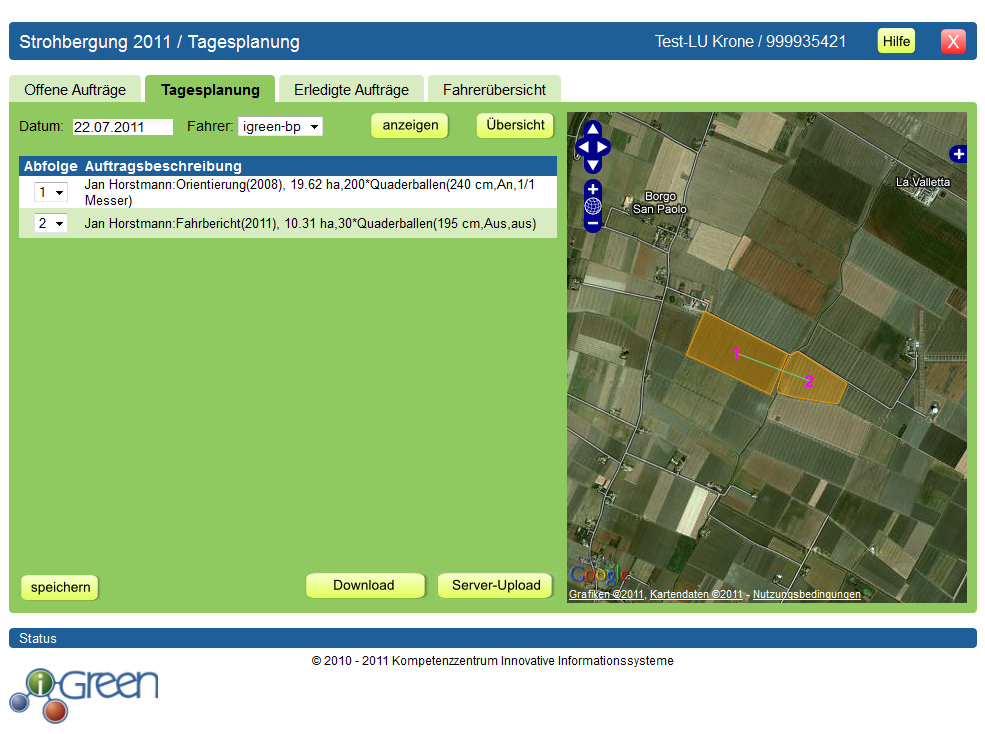 Jan Horstmann 		05. Dezember 2012	           Folie 12 von 29
Vorgehensweise auf der Maschine
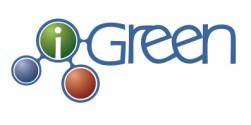 Die Fahrer-Sicht:

 Aufträge mit Feldeinfahrten
Ziel für das Navi
 Vorlage zur Dokumentation
ISOXML-Auftrag
 
 Übersicht über geleistete Arbeit
Erträge, Ernte-Qualität, etc…

Ansicht des Flottenmanagements
Position und Status der Kollegen
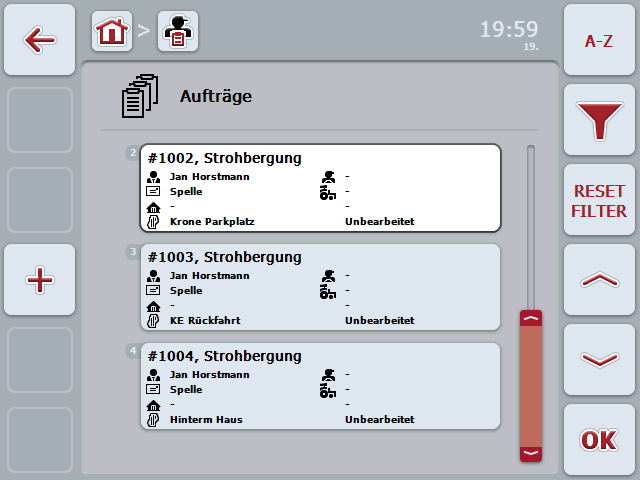 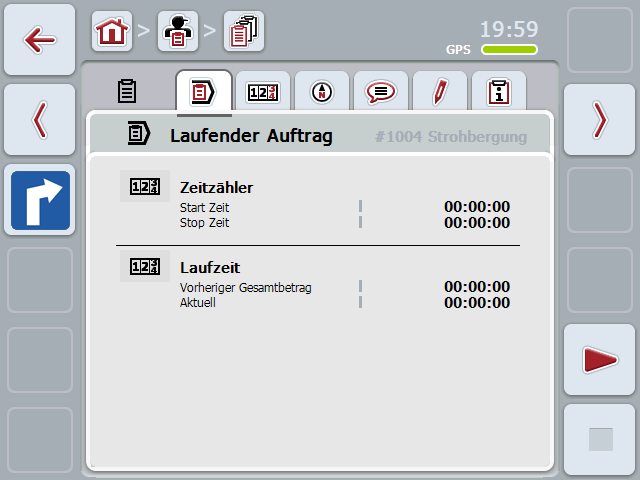 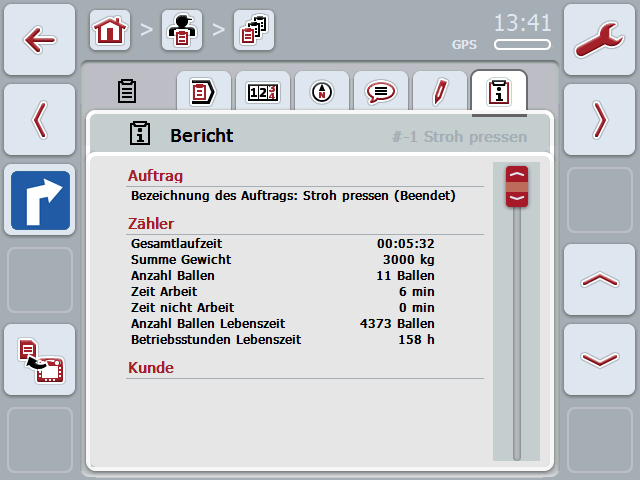 Jan Horstmann 		05. Dezember 2012	           Folie 13 von 29
Flottenmanagement - Geräteunabhängig
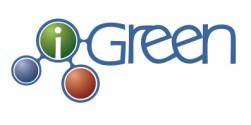 Ansicht der Fahrzeugpositionen von überall aus:
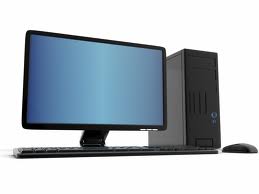 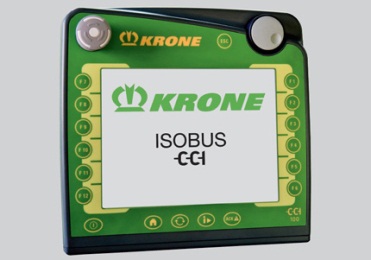 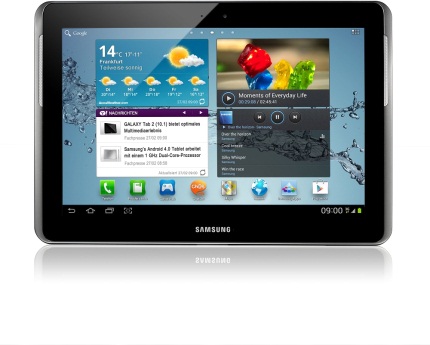 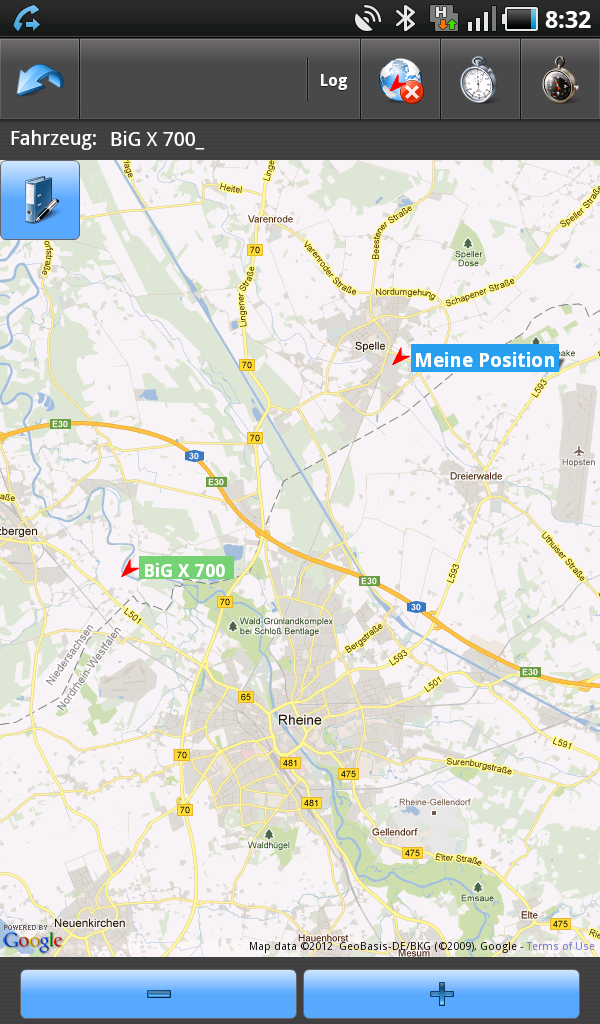 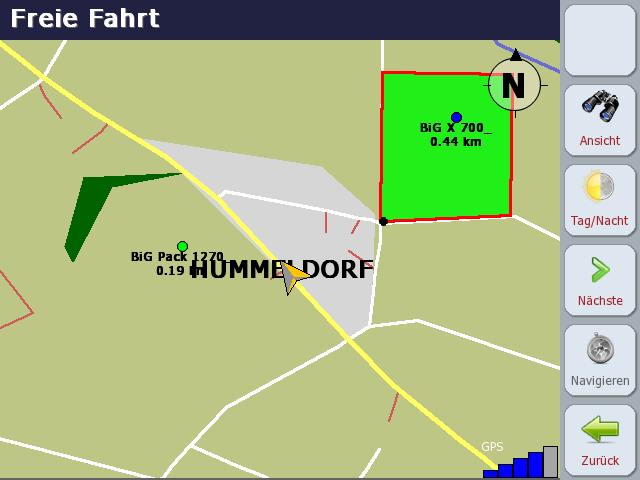 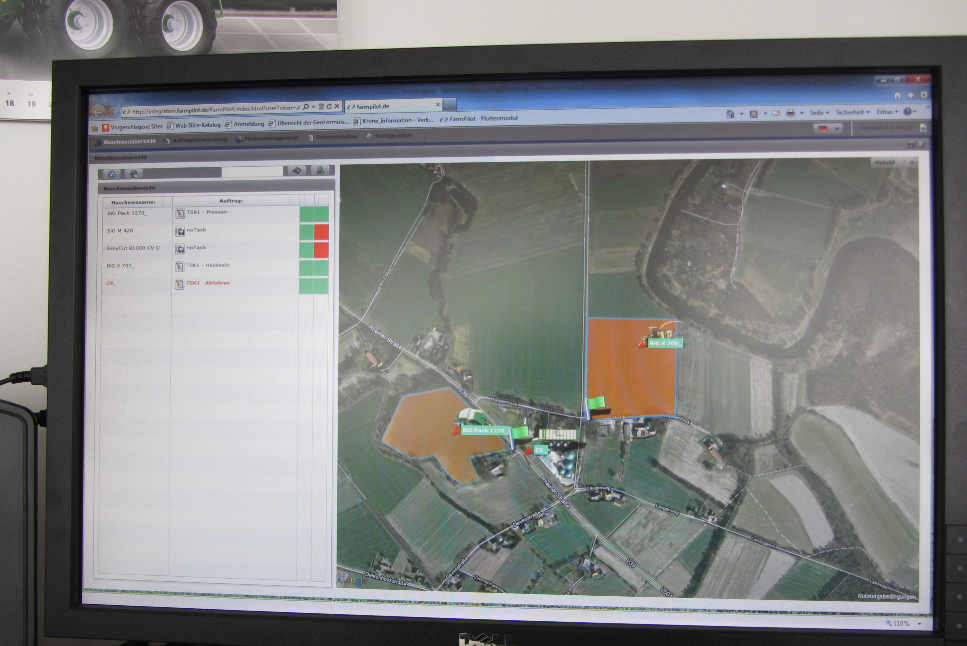 Jan Horstmann 		05. Dezember 2012	           Folie 14 von 29
Feldnavigation
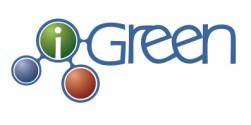 Fahrerassistenz:

 Sicheres Auffinden der Feldeinfahrt
 Bearbeitung der korrekten Flächen
 Umfahrung von Hindernissen
Brücken, Achslasten, Gewässerschutz, etc…
Spezial-Kartenmaterial
Feldwege, Lasten, Lichtprofile
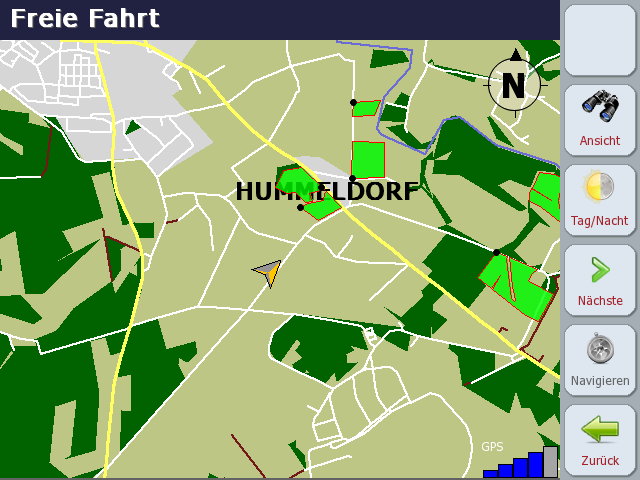 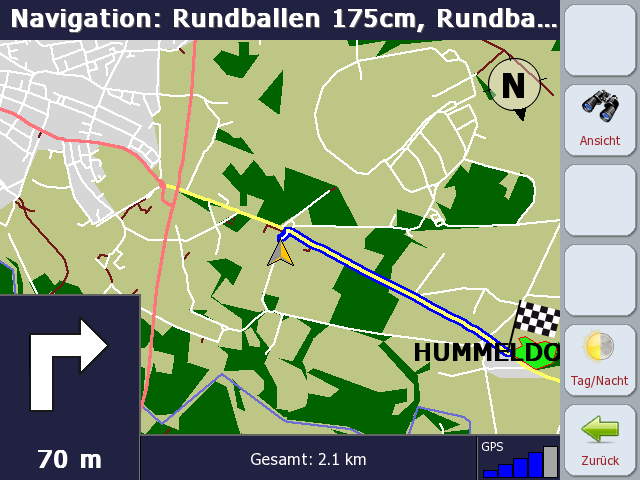 Jan Horstmann 		05. Dezember 2012	           Folie 15 von 29
Dokumentation der Strohbergung
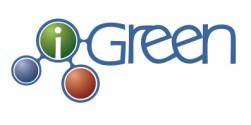 Automatisierte Dokumentation:

 Aktueller Status der Maschine
Position, Status, Ballen, etc…
 Ballenliste 
Position, Datum, Uhrzeit, Gewicht, Feuchte
 Grafische Anzeige der Daten
Erträge, Ernte-Qualität, etc…
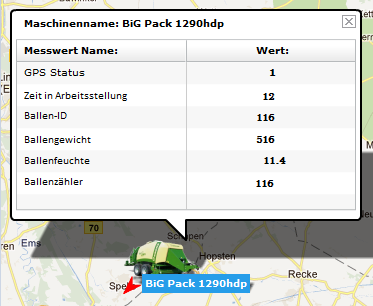 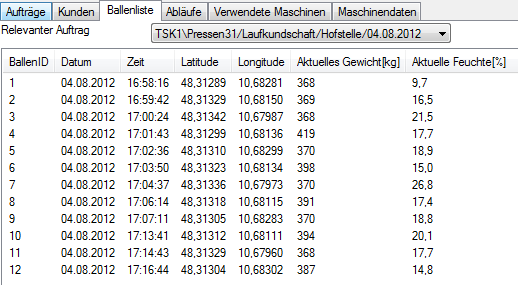 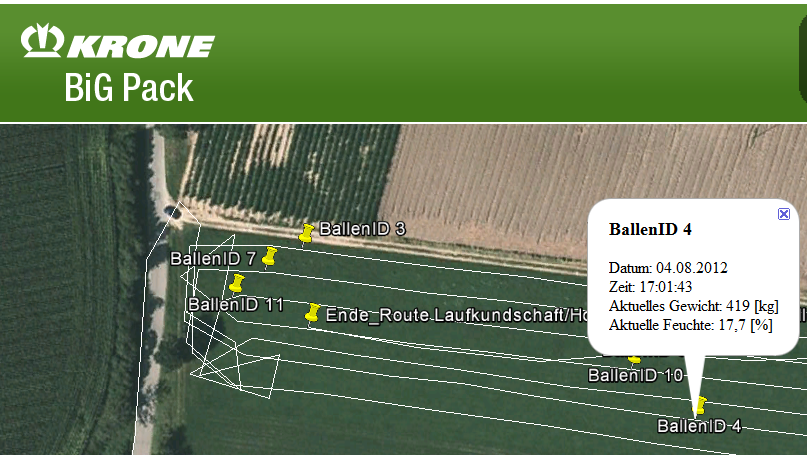 Jan Horstmann 		05. Dezember 2012	           Folie 16 von 29
Dokumentation der Erntearbeiten
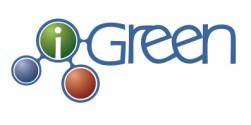 Erntedokumentation mit Feldhäckslern:
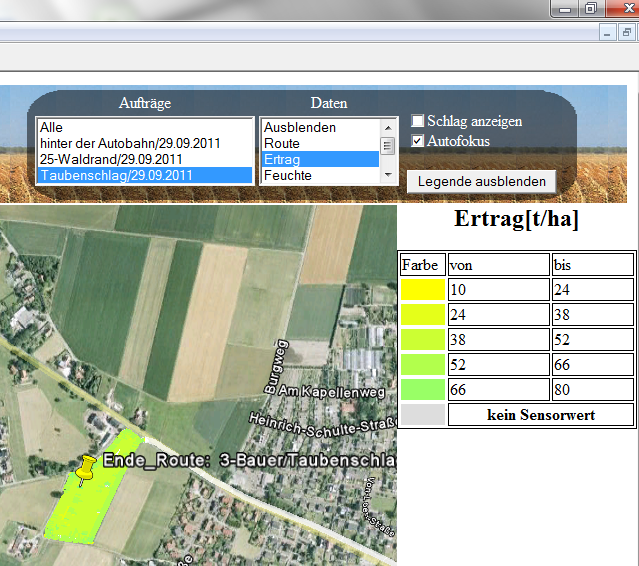 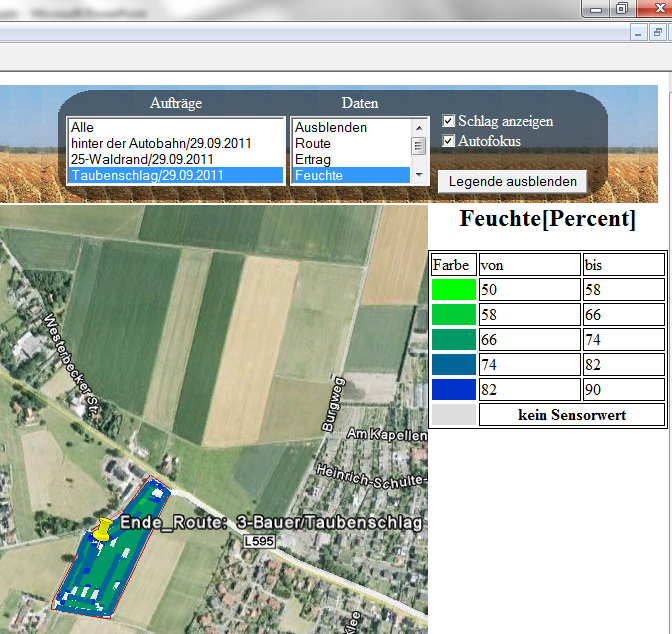 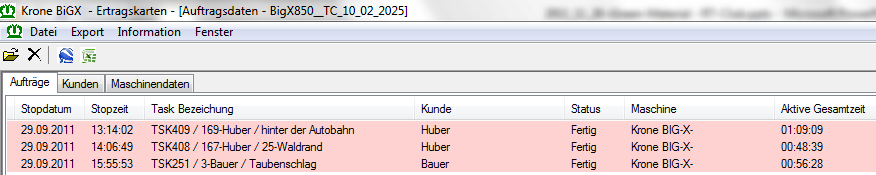 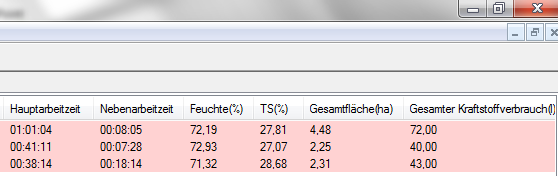 Jan Horstmann 		05. Dezember 2012	           Folie 17 von 29
Handy und Smartphone
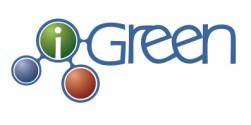 Das mobile Büro des Lohnunternehmers:

 per Smartphone 
Zur Leitmaschine navigieren
Aufträge planen und disponieren
Aufträge abarbeiten und dokumentieren
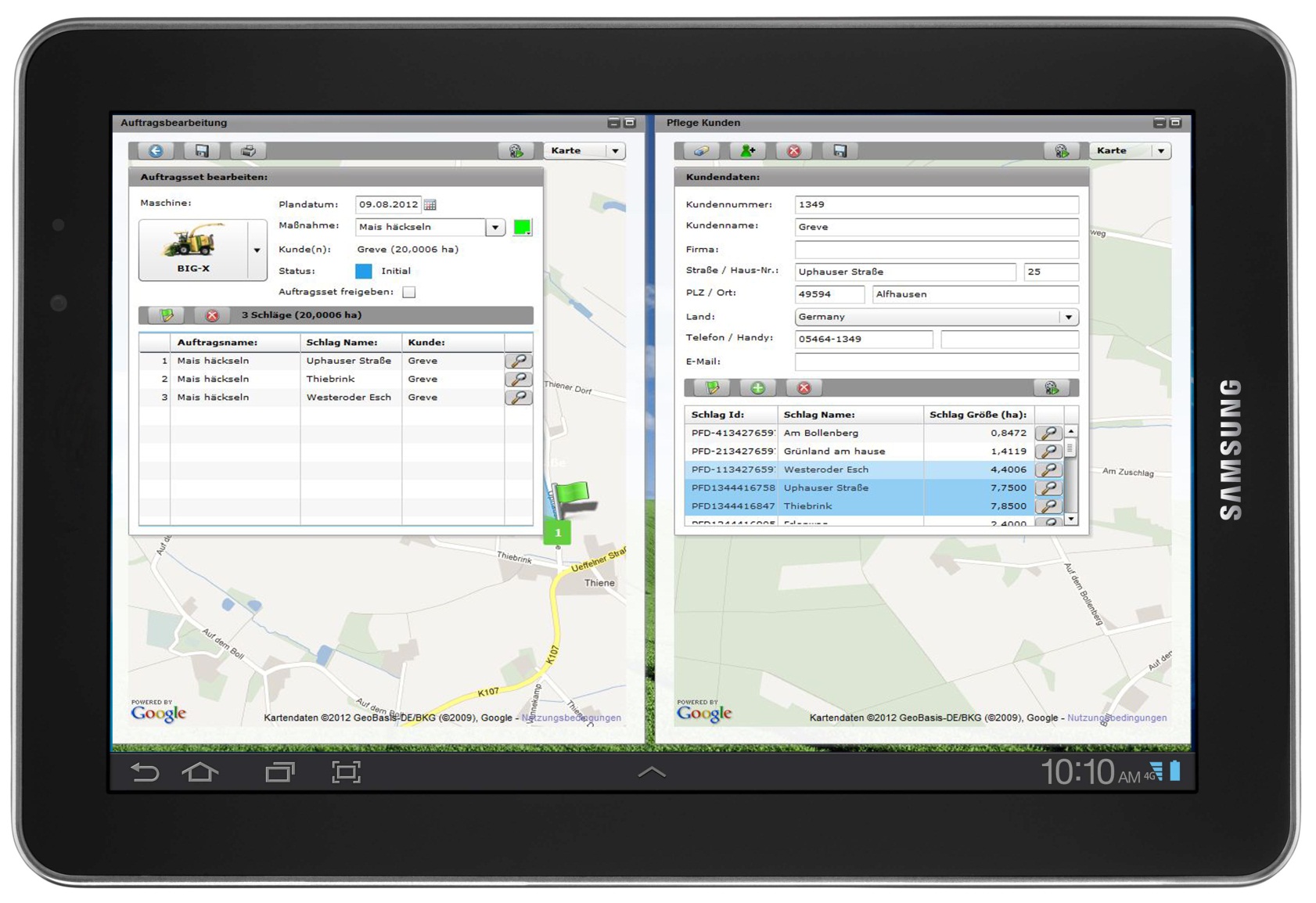 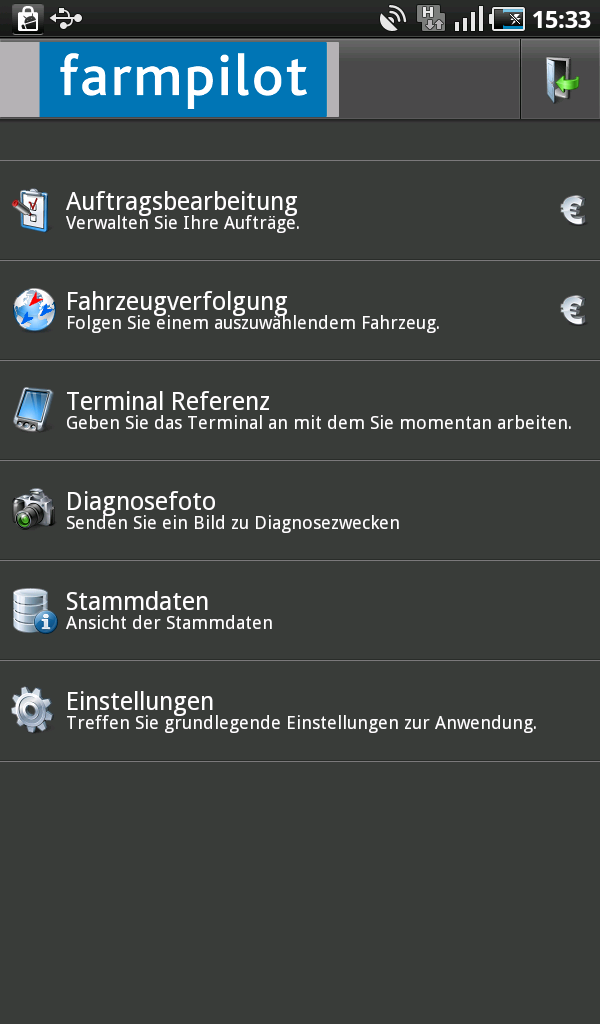 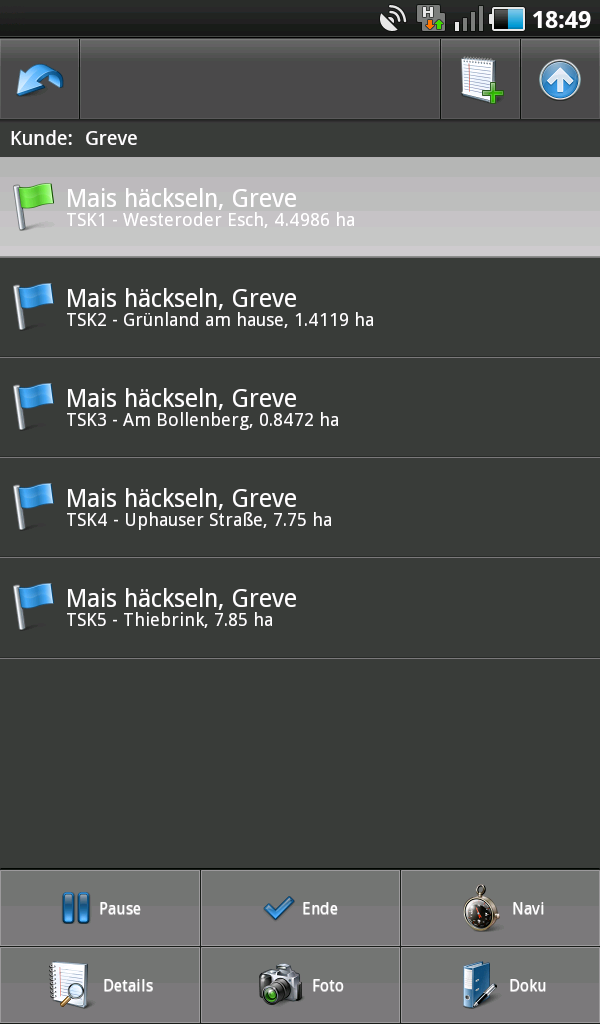 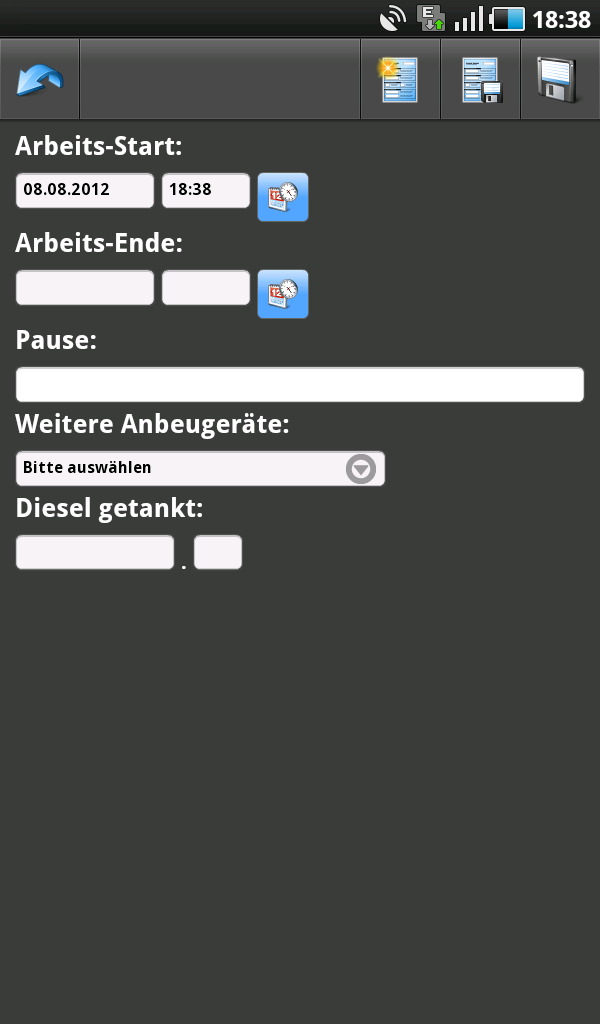 Jan Horstmann 		05. Dezember 2012	           Folie 18 von 29
Suchfunktionen
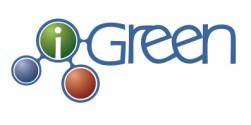 Einfache Suche und Beantwortung der Fragen:

 Dienst zur Suche in gesammelten Daten
Basiert auf Vokabular
Ähnelt der „Google“-Suche
Ort und Zeit
Inhalte
Strukturen
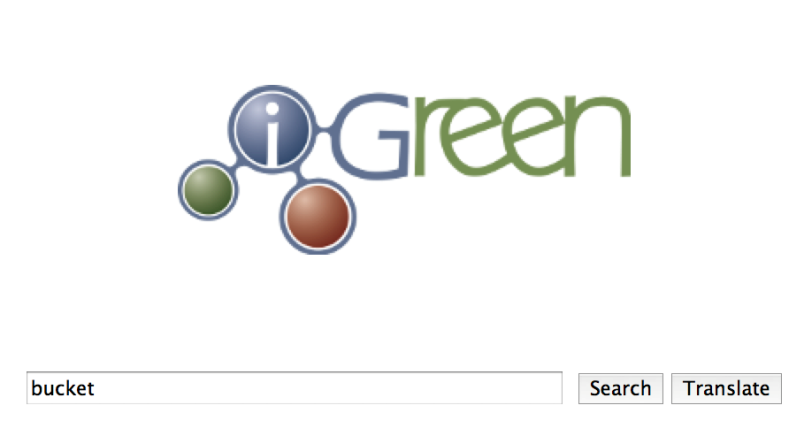 Suchbegriff
“ein Klick”
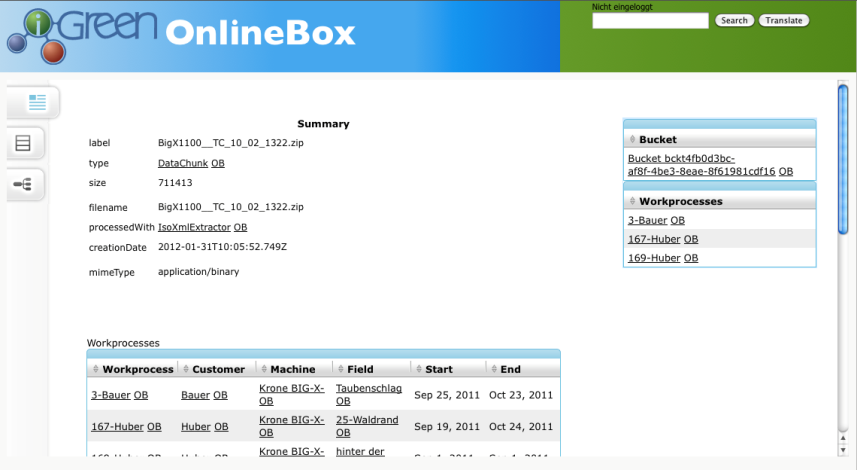 Kunde Huber beschwert sich, dass sein Feld noch nicht gemäht ist.
Sie haben doch gestern den Fahrer Becker dorthin geschickt….

http://igreen.aifb.kit.edu/onlinebox/search?translate=becker+huber
Jan Horstmann 		05. Dezember 2012	           Folie 19 von 29
Weitere Projektergebnisse
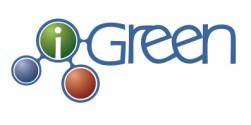 iGreen hat weitere Ergebnisse erzielt:

 Maschinen-Konnektor
Verbindung von unterschiedlichen Maschinen

Geo-Box
Auslieferung von Karten

ISOXML-Humanizer
Analyse Maschinendaten

Abstandsmanager und N-Assistent
Optimierung von Ausbringungen

Spezifikationen, Beschreibungen, …
Vokabular, Konnektoren, etc…
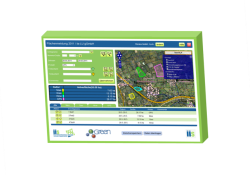 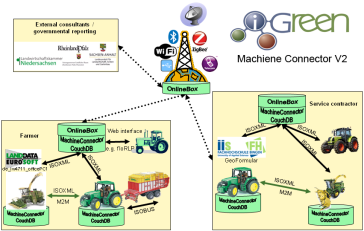 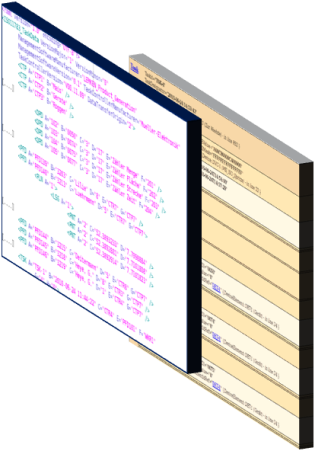 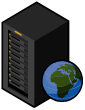 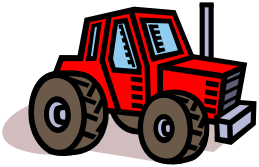 ISOBUS / ISOXML
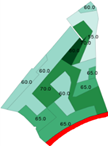 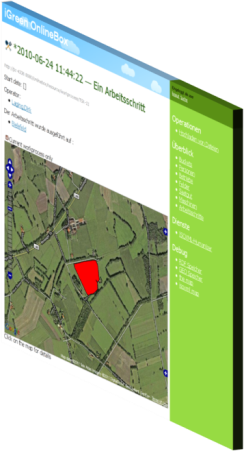 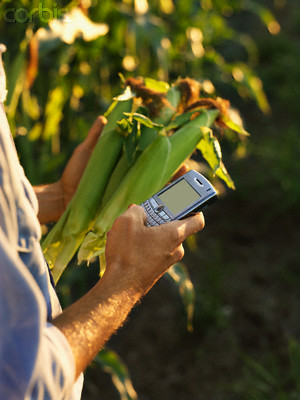 Jan Horstmann 		05. Dezember 2012	           Folie 20 von 29
Agenda
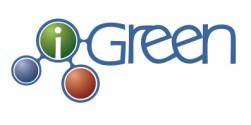 Vorstellung Projekt iGreen

Einsatzarten von Datenmanagement
iGreen Ergebnisse und Feldeinsätze
Herausforderungen und Nutzen der Datenverwaltung

Zusammenfassung und Ausblick
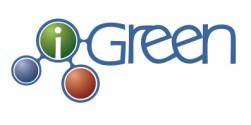 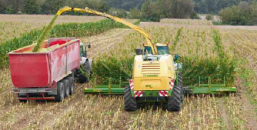 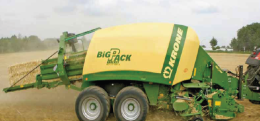 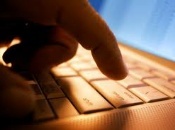 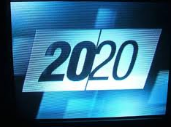 Jan Horstmann 		05. Dezember 2012	           Folie 21 von 29
Vorteile und Mehrwertdienste
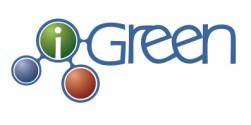 Lohnunternehmer erzielen Vorteile:

 voroptimierte Arbeitsplanungen
Sicheres Auffinden der zu bearbeitenden Fläche
Automatisierte Dokumentation der Arbeiten
Vereinfachung der Rechnungsstellung
Betriebscontrolling
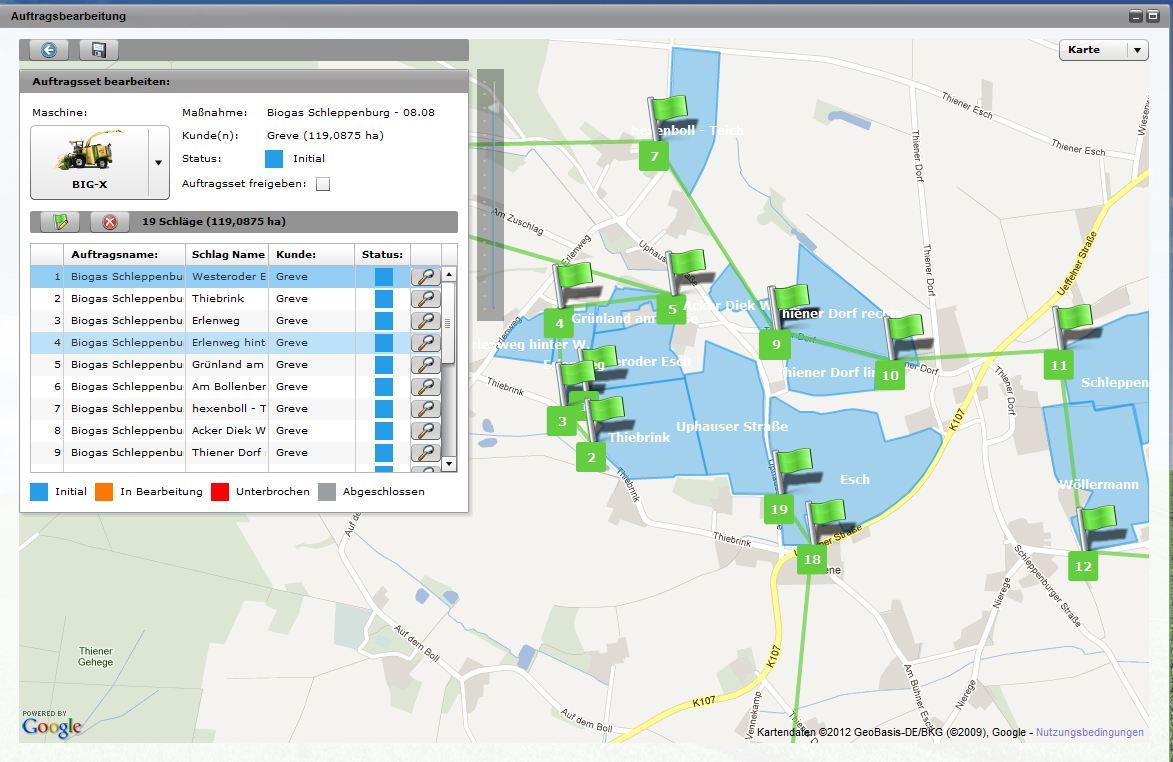 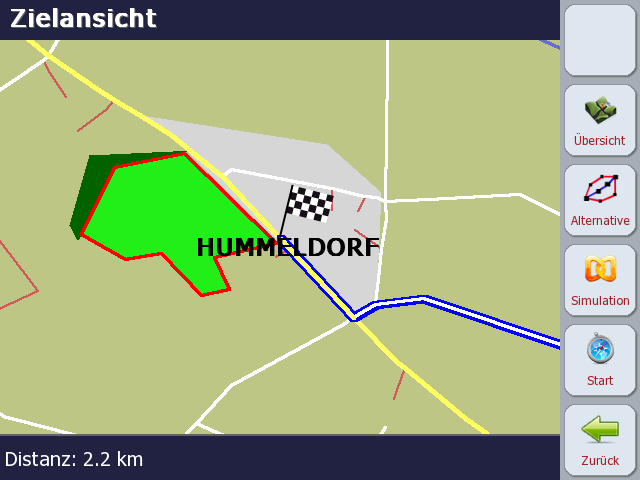 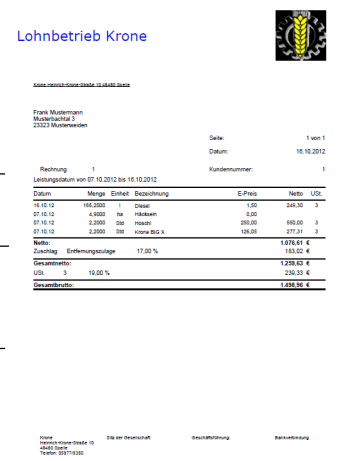 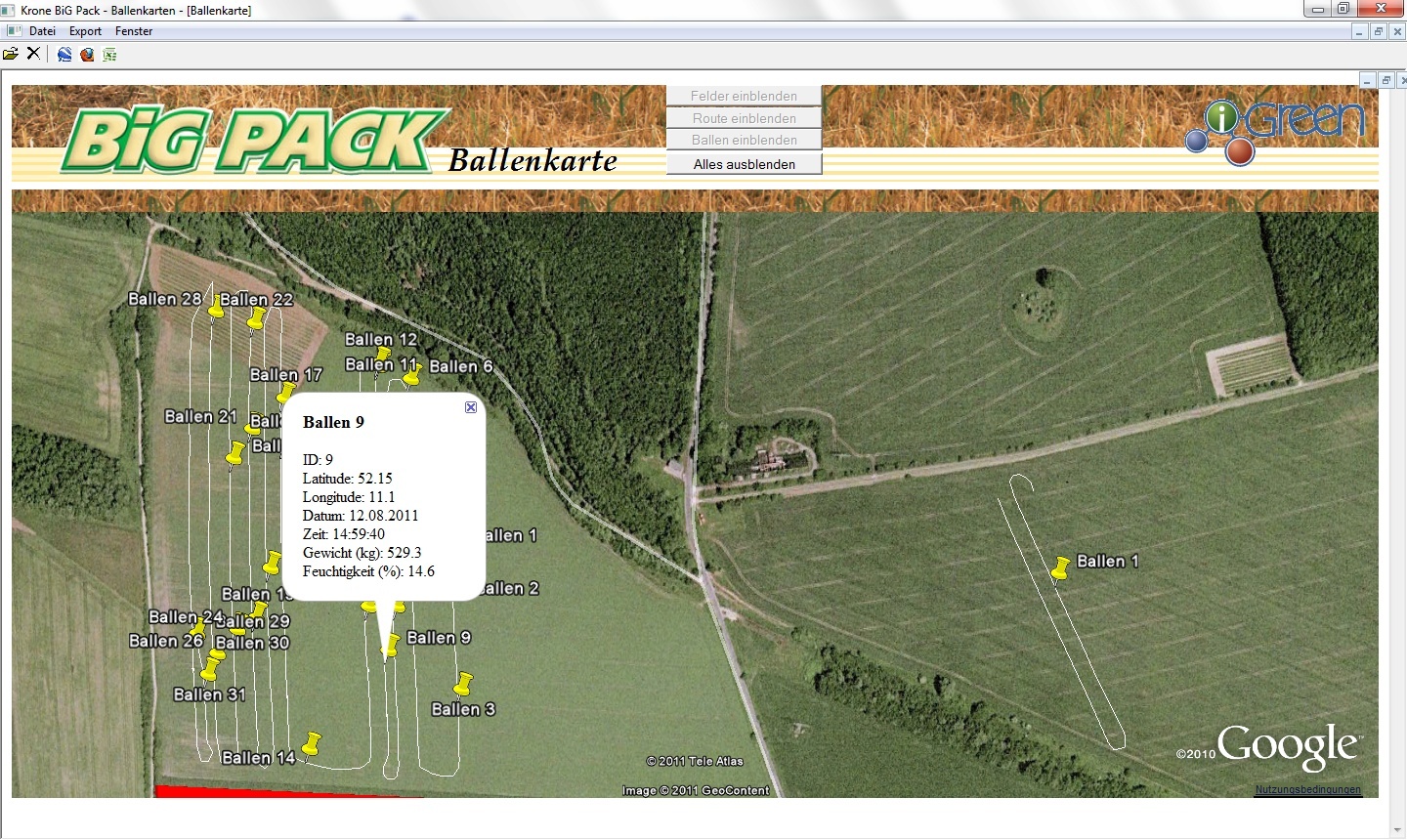 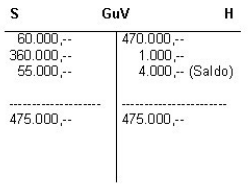 Jan Horstmann 		05. Dezember 2012	           Folie 22 von 29
Technikerfahrungen
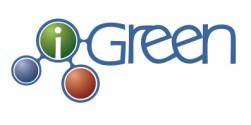 Neue Technik, andere Arbeitsweise,Erfahrungen aus den Feldeinsätzen:
GPS: es wird nicht dauerhaft ein GPS-Signal zur Positionsbestimmung benötigt Ohne GPS funktioniert allerdings keine Feldnavigation und die Dokumentation besteht lediglich aus Zählern
Internet: es wird nicht dauerhaft eine Internetverbindung benötigtOhne Internet werden die Daten zwischengespeichert, aber aktuelle Position und Auftragsänderungen kommen nicht / bzw. verzögert an
Handy: Kartenmaterial via Internet auf das Handy ist technisch machbar, in der Praxis oftmals zu langsam
Terminal: Es ist wichtig, dass jede Fläche als einzelner Auftrag abgearbeitet wirdOhne Fahrerbedienung war dies bislang nicht möglich. Zukünftig wird es möglich sein, aber dann liegt die Arbeit im Büro

Bedienung: Ohne Schulung ist ein Einstieg nicht empfehlenswert
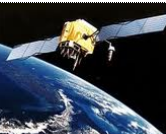 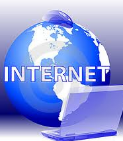 Jan Horstmann 		05. Dezember 2012	           Folie 23 von 29
Prozessänderungen für Lohnunternehmer
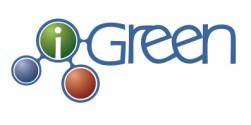 Neue Technik, andere Arbeitsweise:

Digitale Feldkontur ist Ausgangspunkt der Arbeit
Wochenplanung, Tagesplanung oder Kampagneplanungensollten für den Maschineneinsatz durchgeführt werden
Fahrer benötigen Einweisung, in der Regel sollte die Dokumentation pro Fläche aktiviert werden, mindestens aber pro Kunde 
Gesammelte Daten können zeitnah kontrolliert und zur Rechnungsstellung verwendet werden
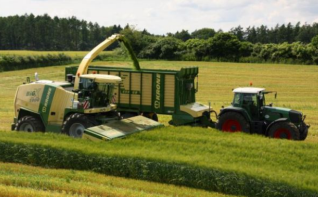 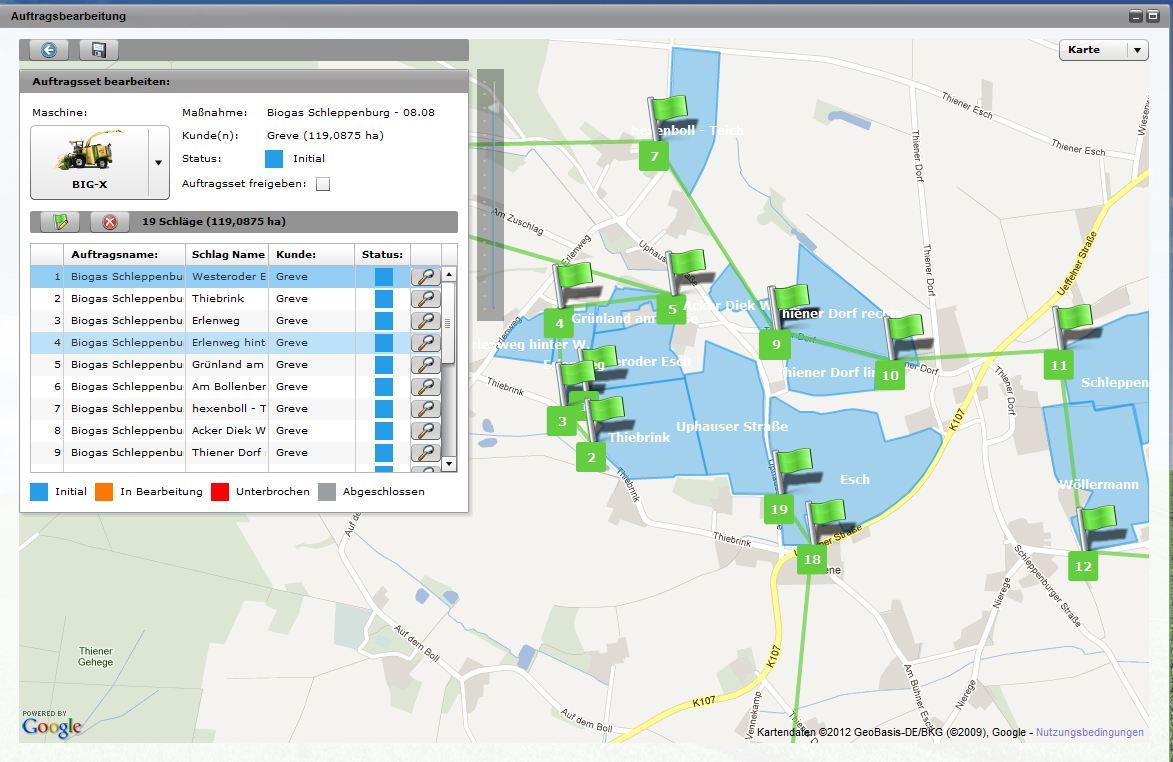 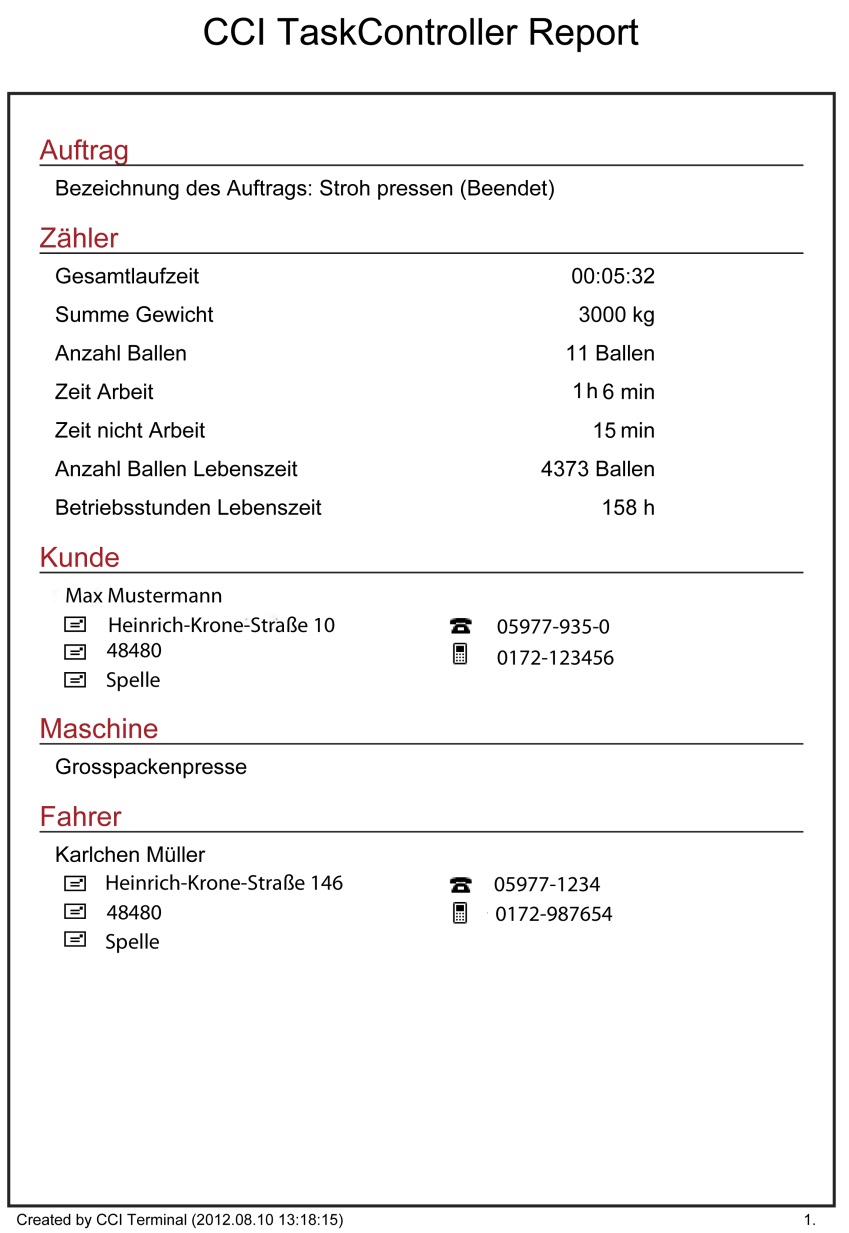 Jan Horstmann 		05. Dezember 2012	           Folie 24 von 29
Verfügbarkeit von Produkten
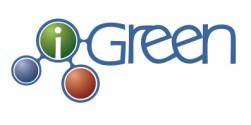 Wie kommt iGreen auf den Acker:

Jeder Landtechnik-Hersteller ist selbst dafür verantwortlich, dass aus iGreen heraus Produkte entstehen
Aus den Forschungsergebnissen sind bei einigen Herstellern bereits kommerzielle Produkte entstanden(z.B. Grimme i-Systems, Krone iCan Datenmanagement)
Herstellerunabhängige Auftragsplanung, Flottenmanagement und Disposition sind bei Software-Anbietern verfügbar(z.B. FarmPilot, DiGIS, Agrar Office, Betriko, Agrar Office, BM Logistik…)
Kompatibilität sollte vorab immer geprüft werden(Mindest-Anforderungen ISOBUS / ISOXML,Datenhaltung nicht bei Landtechnik-Hersteller,Produkte universell einsetzbar)
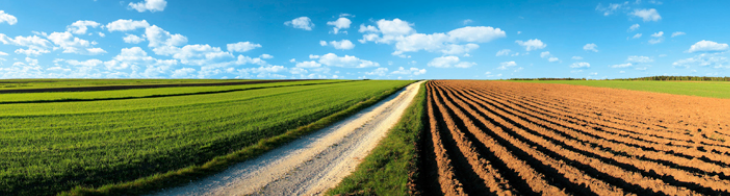 Jan Horstmann 		05. Dezember 2012	           Folie 25 von 29
Agenda
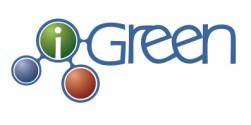 Vorstellung Projekt iGreen

Einsatzarten von Datenmanagement
iGreen Ergebnisse und Feldeinsätze
Herausforderungen und Nutzen der Datenverwaltung

Zusammenfassung und Ausblick
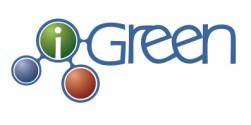 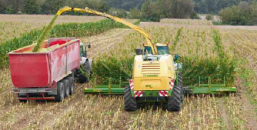 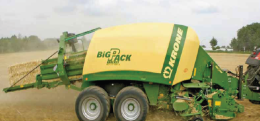 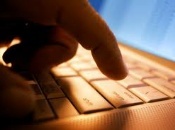 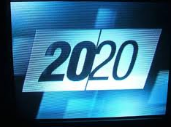 Jan Horstmann 		05. Dezember 2012	           Folie 26 von 29
Zusammenfassung
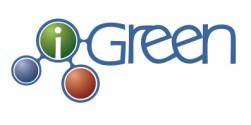 iGreen:

iGreen hat das Thema Datenmanagement herstellerübergreifend in die Landtechnik gebracht und die Anwendung des ISOBUS / ISOXML gefördert
Prozessmodelle und Infrastruktur-Komponenten wurden ausgearbeitet
Exemplarische Dienste (Datenanalyse, Suche, Beratung)
Mehrwertdienste lassen sich erreichen durch
Vernetzung der einzelnen Maschinen zum Verbund
Internet auf dem Acker und hochgenaue GPS-Signale sind Standard
Automatisierte vollumfängliche Dokumentation (Cross Compliance)
Herstellerunabhängigkeit durch neutrale Infrastruktur mit Datenschutz
Prozessoptimierung durch „Denken“ und Arbeiten im Maschinenverbund
Ressourcen- und umweltschonendes Arbeiten
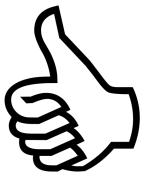 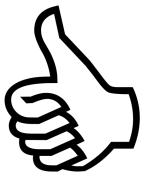 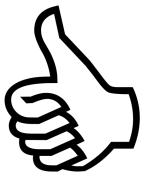 Jan Horstmann 		05. Dezember 2012	           Folie 27 von 29
Ausblick
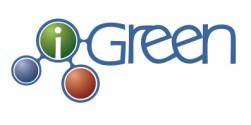 iGreen wird bis 30.04.2013 verlängert

Kommerzialisierung der Infrastruktur und der Projektergebnisse(z.B. durch FarmPilot und weitere Softwarehersteller)
Weiterführung der iGreen Konzepte in AEF Arbeitsgruppe 9 FMIS (Farm Management Informations-Systeme) 
Landtechnik-Hersteller müssen die kommerziellen verfügbaren bzw. zukünftigen Produkte auf die offenen Schnittstellen anpassen
Diverse Organisationen werden das Thema weiterführen:
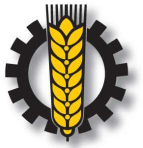 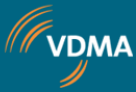 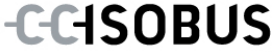 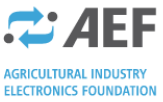 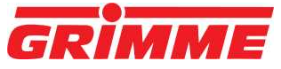 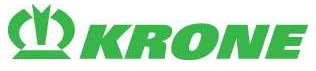 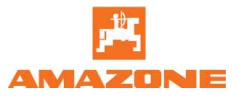 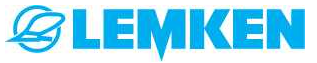 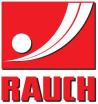 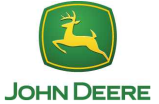 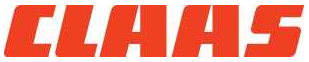 Jan Horstmann 		05. Dezember 2012	           Folie 28 von 29
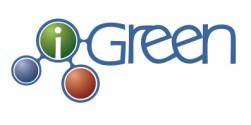 Vielen Dank für die Aufmerksamkeit!
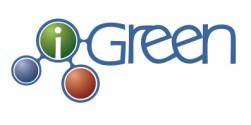 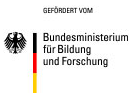 Jan Horstmann 		05. Dezember 2012	           Folie 29 von 29